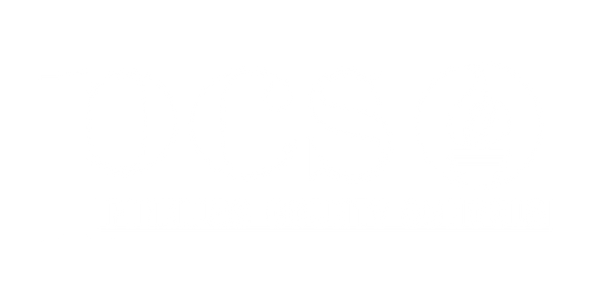 McMullen Booth
Title l Annual Meeting

2024-25
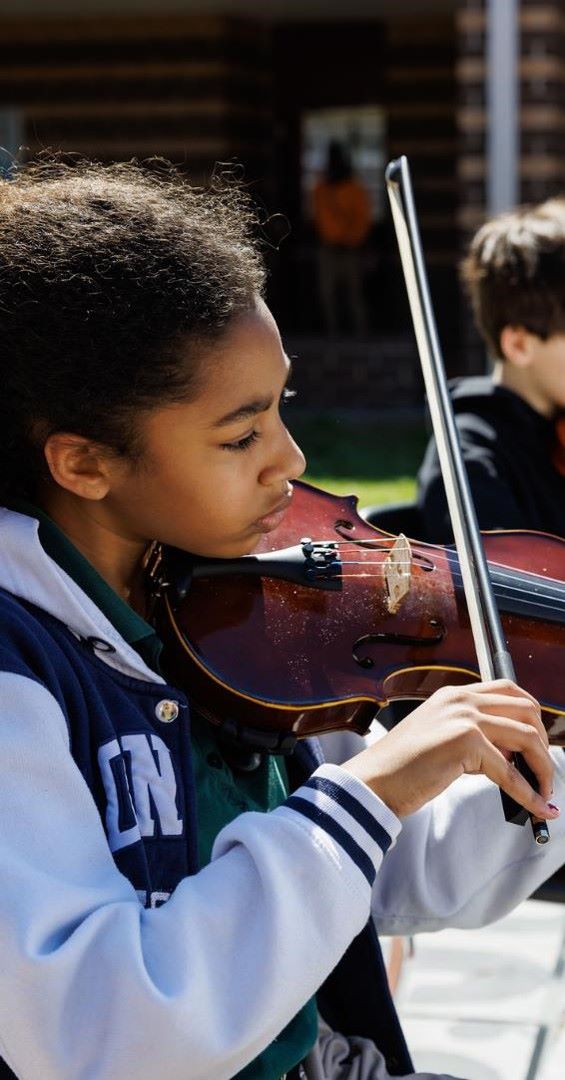 All About Title l
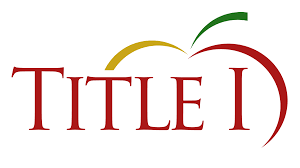 [Speaker Notes: Highlight the Title l Program here in Pinellas County.]
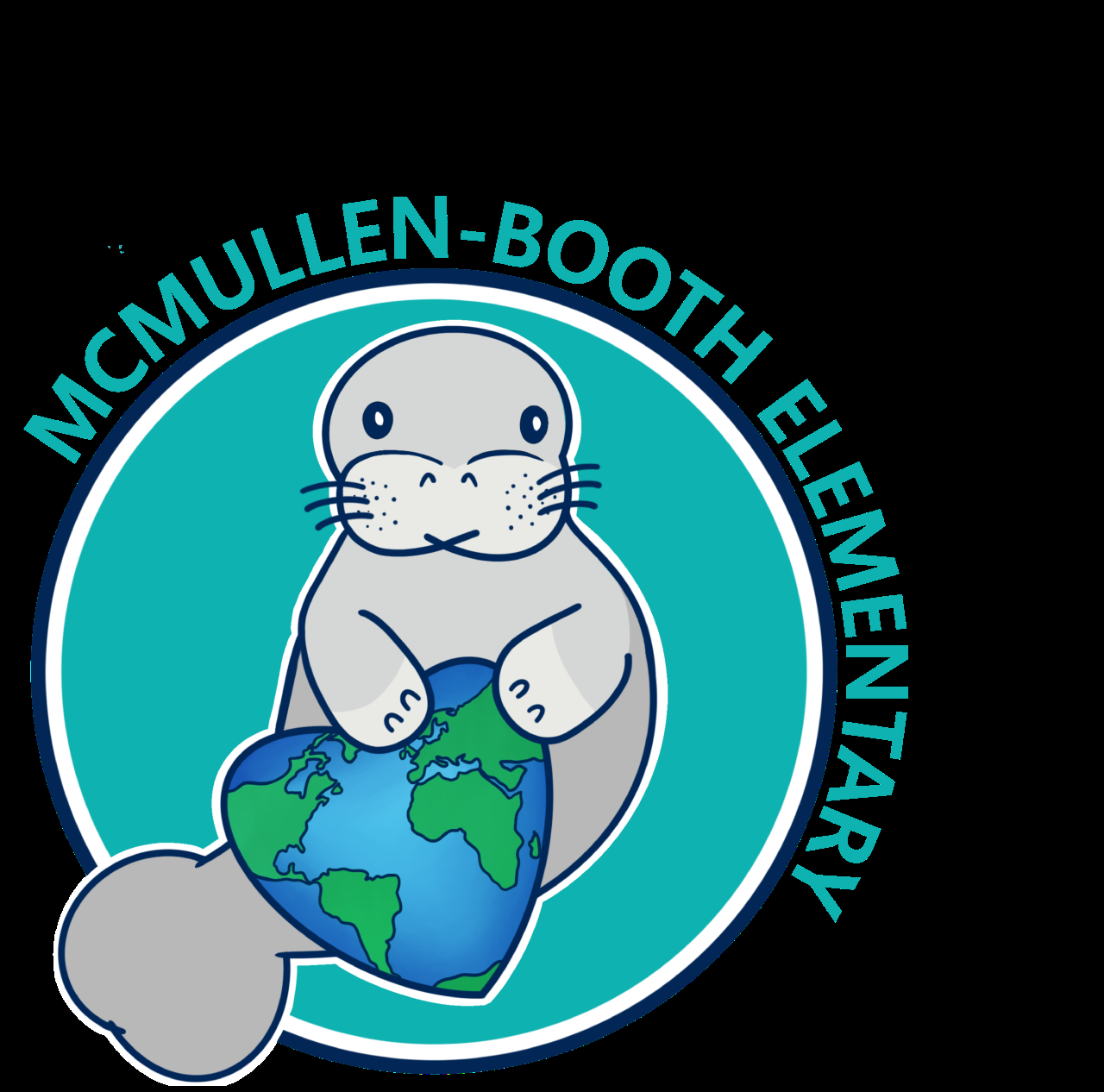 2024-25 Title l Annual Parent Meeting
McMullen Booth International Studies Magnet/IB Candidate School
8/20/2024
5:45 pm
McMullen Booth Cafeteria
Stephanie Whitaker
[Speaker Notes: Evidence: Upload completed presentation and recorded feedback as part of the evidence to support the Annual Meeting Materials. Do not forget the sign-in sheets, and survey/feedback that you receive throughout the meeting.]
Title I Funding Process
2. Florida Department of Education
1. Federal Government
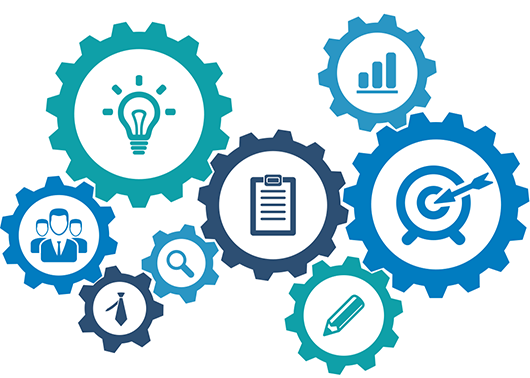 4. McMullen Booth
3. Pinellas County Schools
[Speaker Notes: The Florida Department of Education receives funds from the federal government. Districts receive Title I funds from Department of Education, and the school district distributes these funds to schools based on the percentage of children eligible for free/reduced price lunch; however, students do not have to be from low-income families to receive help.]
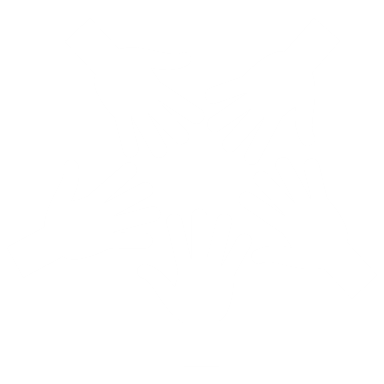 Title l Supplemental Resources
Definition: provided in addition to what is already present or available to compete or enhance it
[Speaker Notes: Definition: provided in addition to what is already present or available to complete or enhance it extra academic support and learning opportunities for economically disadvantaged students.]
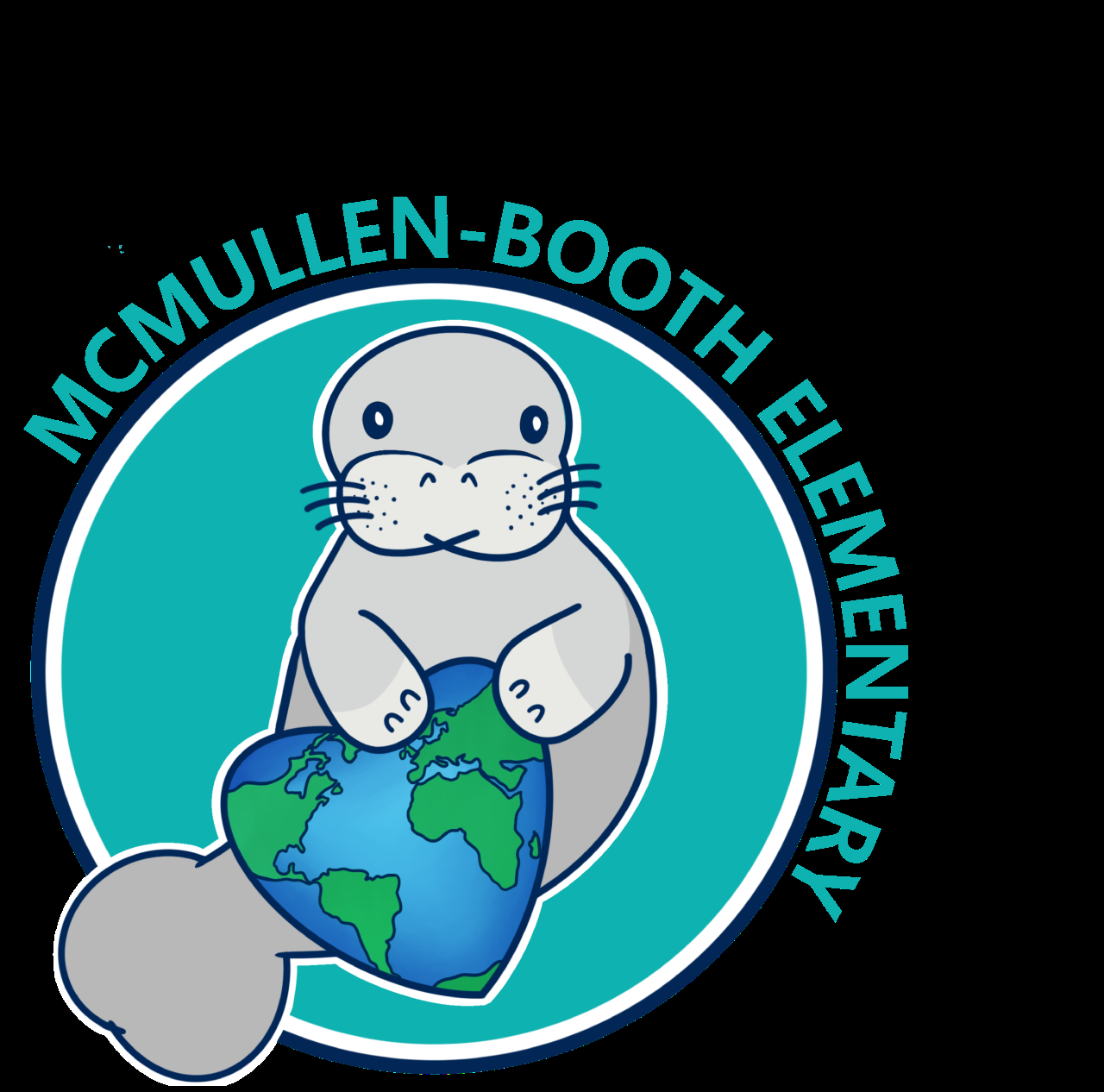 Let’s Celebrate!
***Highest Percentage of Points since 2013

****Review SIP 1 pager
[Speaker Notes: Based on the FAST data and school grades, there is a lot to celebrate!!
How did your Title I Resources support or enhance the work that you were able to get done?]
Title I Programs Provide Supplemental Support
[Speaker Notes: Use additional slides if necessary.  This is where you want to really highlight Title I funding and how it positively impacts your scholars! Additional supplemental personnel (add specific positions)
If there are connections that they can make, they call it out!]
Title I Schoolwide Planning and Input
Second
Last
First
Please attend online or in-person meetings/trainings and complete surveys to provide input on Title I funding.
All Title I schools must document that parents are involved in the schoolwide planning process.
Seek Input from school, family, and community members determine how Title I funds are used based on a needs assessment.
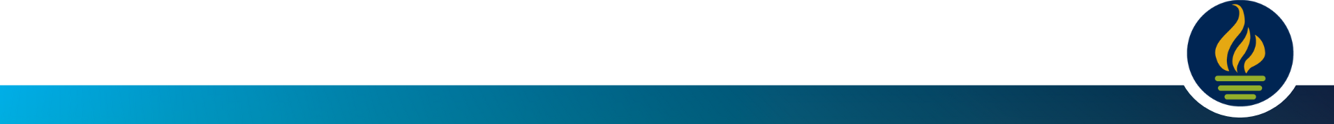 [Speaker Notes: Evidence for input  – input from school can be a survey or notes, which include quotes related to what was shared as feedback AND how this input will be used to inform the PFEP and future engagement activities. 

Evidence of Attendance – please include attendance of DIVERSE stakeholder group/s.]
Title I Schoolwide Budget
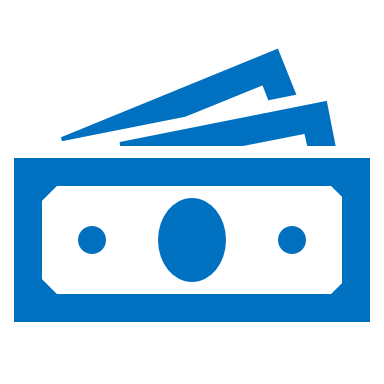 McMullen Booth is provided (insert dollar amount) to pay for supplemental resources and programs for increased student achievement.

Total Budget  103,000


1 Intensive Reading Teacher- $20,000, 2/3 of an MTSS reading specialist $60,000 (+$20,000 fringe), 1 hour for Family Community Liasion $15.00/hour, $ to be utilized for supplies for all family events - $1000
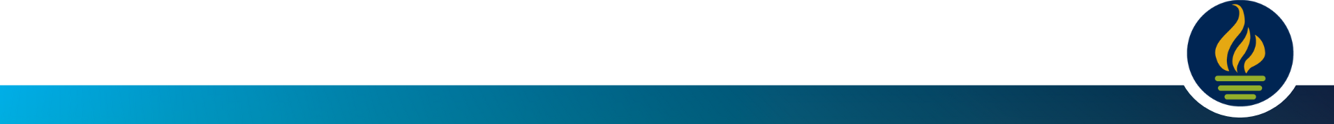 Parent’s Right to Know
As a parent of a student attending a Pinellas County School Public School, you have the right to…
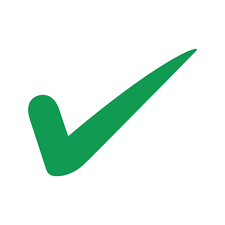 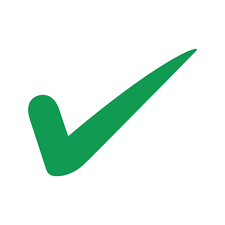 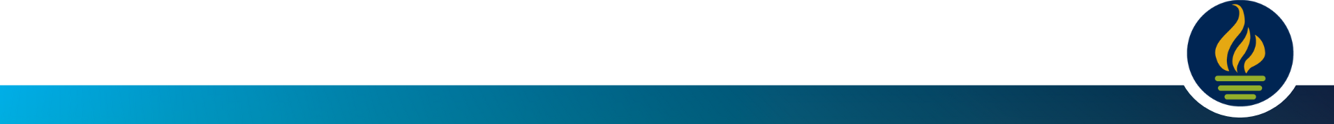 Working Together for Student Success
Title l is now included as a part of the School Improvement Plan
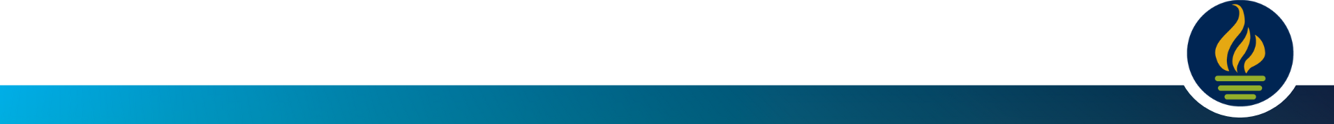 [Speaker Notes: As a Title I parent you have the right to be involved in the development of the following plans and documents for our school which can be found on our website (insert website) to view as well as in the Parent Station located (insert location here). 

Our school’s Title I Parent Station is located (insert location or photo of Title I Parent Station (front office and on the webpage). Please include photo as part of the evidence monitoring. 

You will find a copy of our School Improvement Plan, Title I Schoolwide Plan, School’s PFEP, the School District’s PFEP, Parent’s Right to Know Memo, Upcoming Events, Compact, (insert other documents at your station)

School Improvement Plan (SIP)

Parent and Family Engagement Plan 

Title I Schoolwide Plan 

School-Parent-Student Compact]
Parent-School-Student Compact
The purpose of the compact is to foster student achievement. By signing the Parent-School-Student Compact, (Insert name of school here), teachers, staff, parents and students agree to work together to share the responsibility of helping students meet or exceed state, district and school academic goals.
The Parent-School-Student Compact is updated every year to include parent, student, teacher, and staff input. Parent, student, teacher and staff comments are welcome at any time during the year.
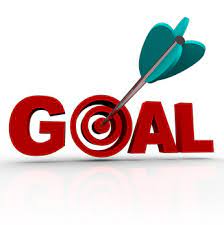 Please review and sign your child’s Compact.

Our goal is to receive 100% signed compacts!
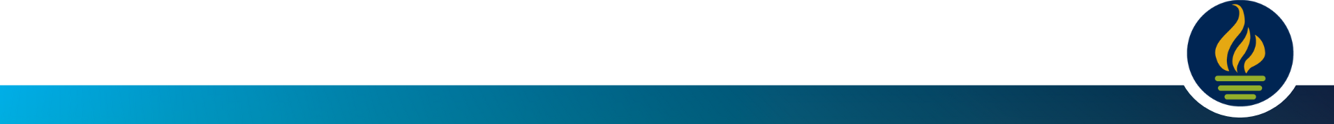 [Speaker Notes: At the elementary level, school compacts are used as a progress monitoring tool through the year during parent teacher conferences.]
Parent and Family Engagement Plan (PFEP)
The PFEP Sections include information about the following: 

Parent trainings to increase student achievement
Staff trainings for engaging parents
Communication methods between home and school
Flexible meeting times
Accessibility for parents
Coordinating with other Federal Programs

To access the full LEA PFEP, please visit
www.pcsb.org/titleone
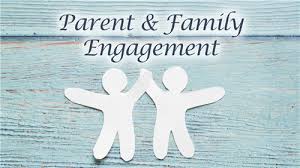 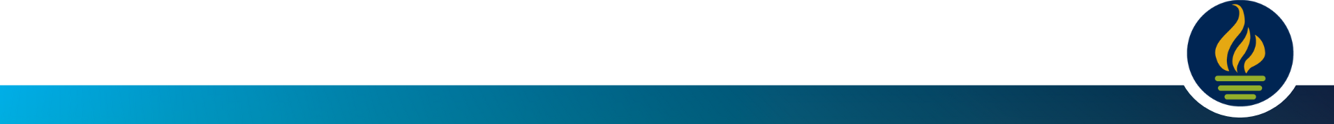 [Speaker Notes: Provide information on the specific committees that parents can be involved. Include the purpose, date and time of meetings. 
Explain the PFEP and its purpose. 
Consider the evidence related Title I Crate, Sample of Evidence,]
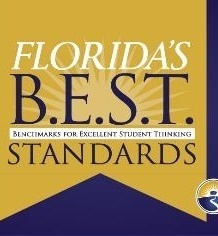 Florida Benchmark For Excellent Student Thinking Standards (B.E.S.T). You may read more information by visiting, www.fldoe.org.
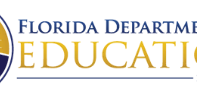 [Speaker Notes: All curriculum, instruction and assessments are based on student-centered expectations.]
School’s Curriculum
Florida Benchmark For Excellent Student Thinking Standards (B.E.S.T). form the framework of everything taught at school. 

Core Curriculum (insert specifics)

Reading
Mathematics
Writing
Science
Civics
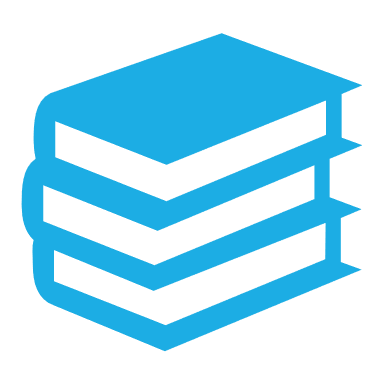 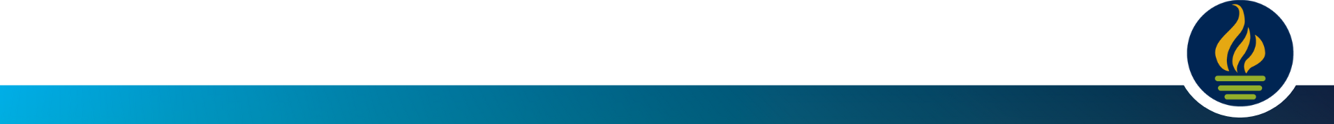 [Speaker Notes: This slide is optional if this will be discussed with classroom teacher 
School’s Curriculum
Describe and explain the curriculum (Specific names of texts)]
Available online at https://edudata.fldoe.org/ or Front Office
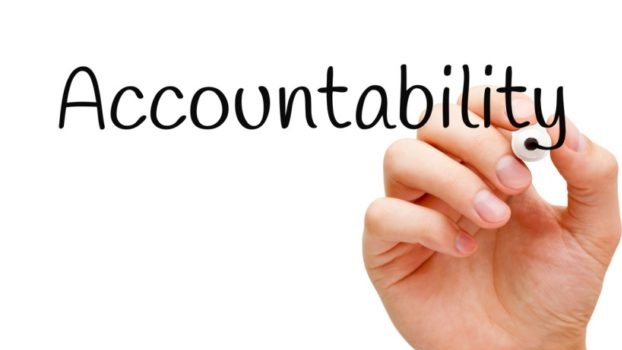 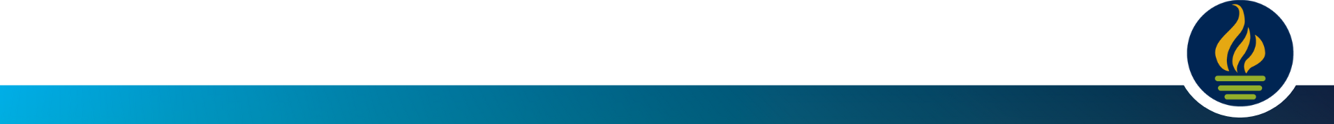 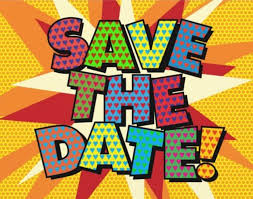 9/20- Family Breakfast- Hispanic Heritage Month Activities with an IB connection
8/27- Picture Day- Volunteers Needed
10/25- Trunk or Treat
11/6- SAC and STEM night
Veteran’s Day Celebration, December Family Breakfast, Winter Carnival (volunteers needed)
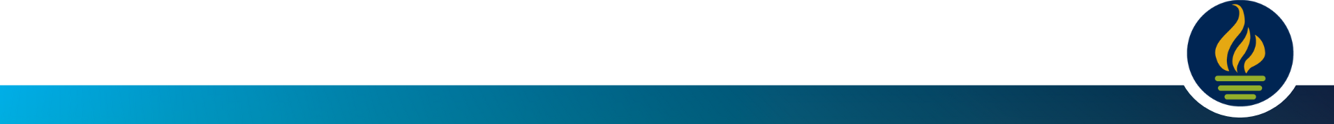 [Speaker Notes: Do you have a calendar of key events that are included in  your PFEP. 

Evidence – Consider this as evidence to include to support Family Engagement.]
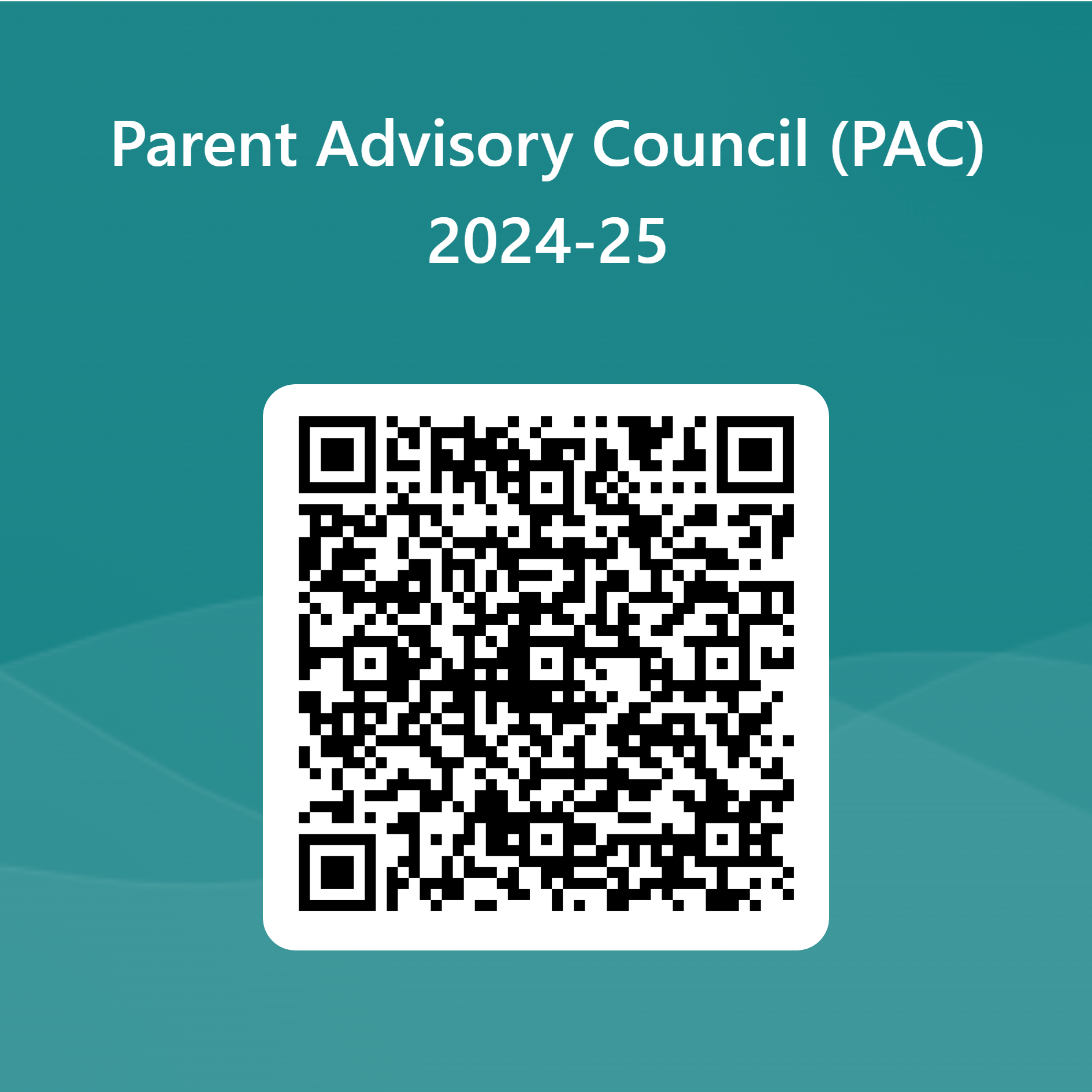 Parent Advisory Council (PAC)
The District has a Parent and Family Engagement Plan. The summary of the plan is in the Title I School & Family Partnership Overview.
You may access the full plan at www.pcsb.org/titleone
The Parent Advisory Council (PAC) is responsible for reviewing and revising the District PFEP.  
PAC will meet virtually or in person with the district’s Title I staff.
Each school is committed to having at least one member representative in PAC. 
PAC meets twice a year, if you are interested in representing our school please notify, Insert contact person
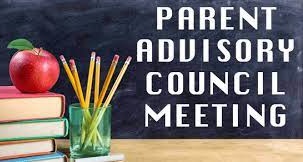 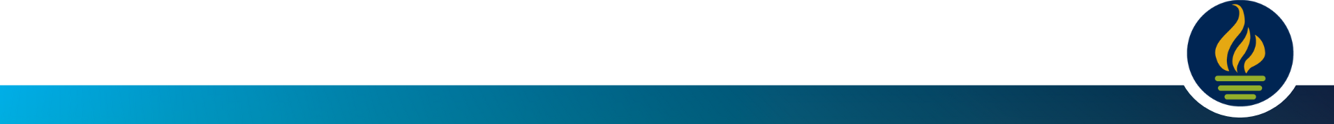 [Speaker Notes: Please add your PAC representative in slide and share with your Title I Specialist. 

https://forms.office.com/r/r5daaMTENE\]
Thank you for your time!
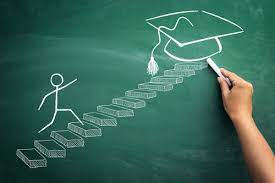 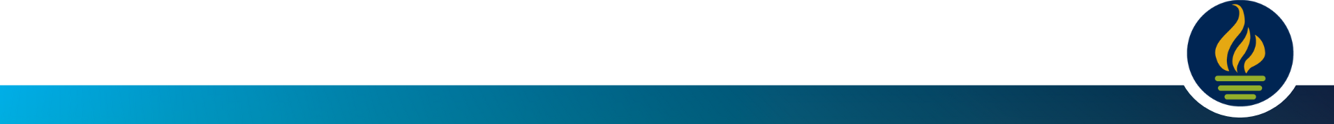 Please take the time to participate in our survey.
Complete Paper Survey before you leave.
Your feedback is greatly appreciated!
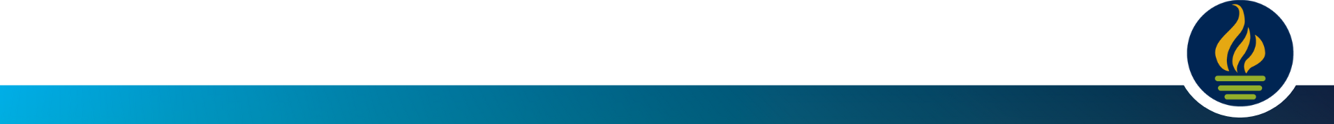 [Speaker Notes: Please duplicate Microsoft Forms provided or create school survey. To generate a QR code hover over your school’s survey and and right click.  Create QR code for this page will be an option.

https://forms.office.com/Pages/ShareFormPage.aspx?id=BZM8c9c5GkaGb_3ye_PH_x-1YNVO6C1FkgA88U6PR2tUNEQzTU0wNkZXVUxVTlpEMU81NkJFMlJNTi4u&sharetoken=FXXhmgwFjSnl0sNz61ki]